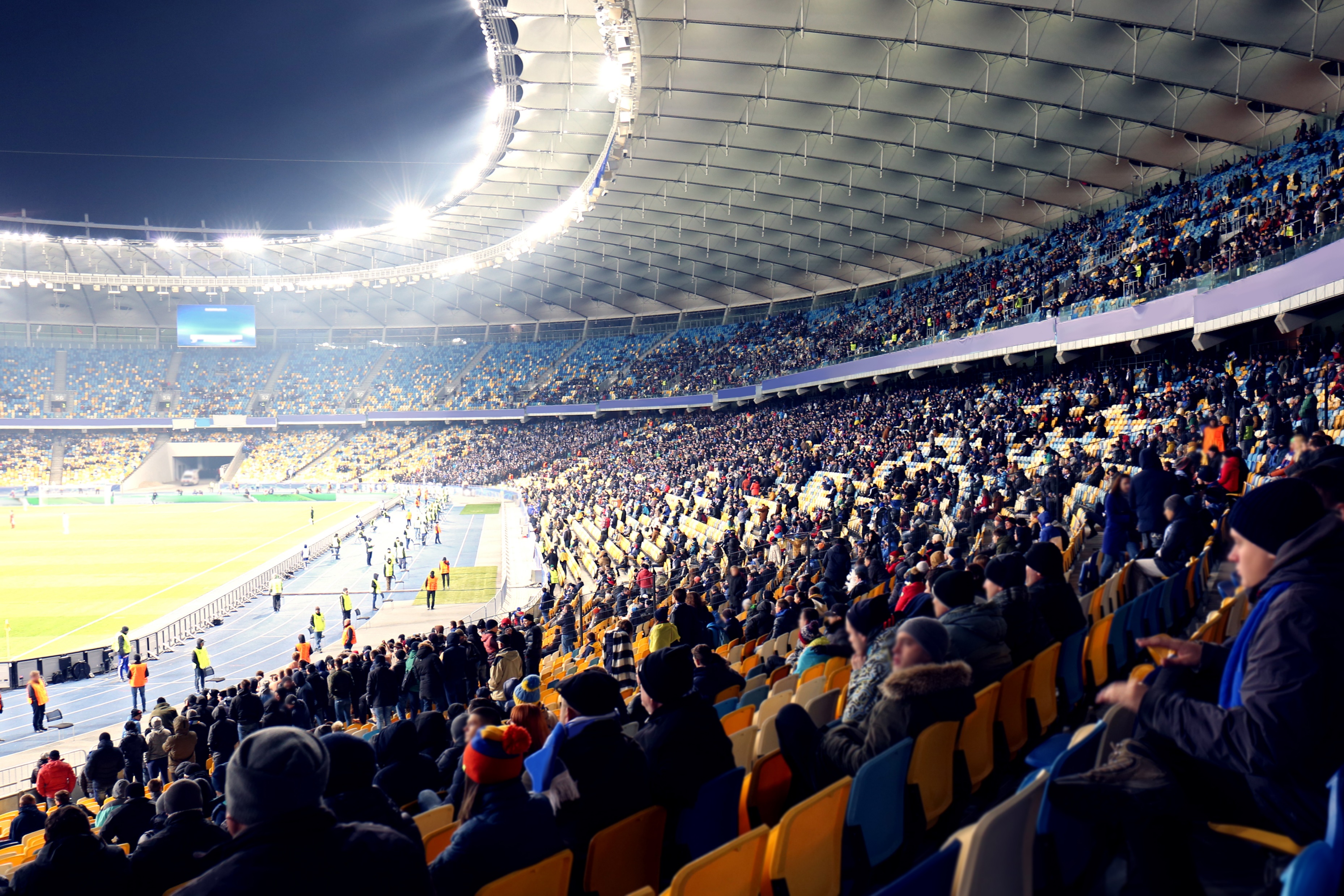 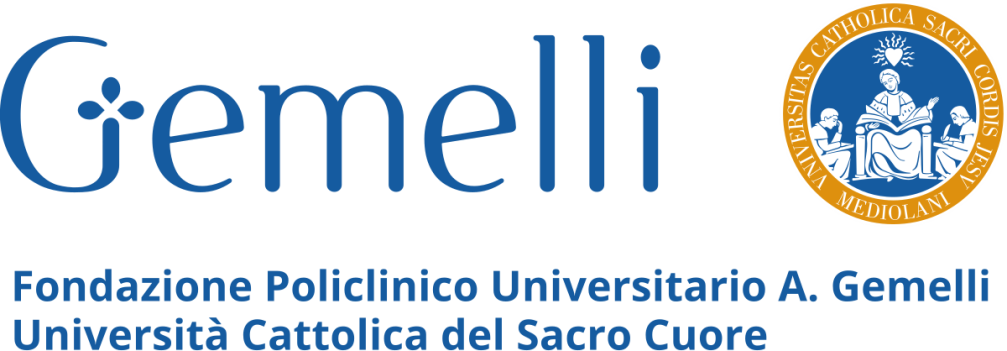 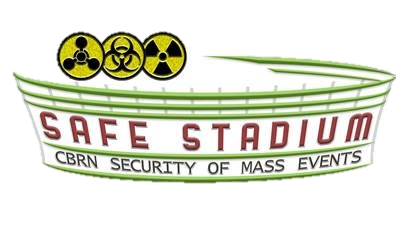 Progetto Europeo SAFE STADIUM
implementazione  delle buone pratiche per  la protezione degli spazi pubblici attraverso lo sviluppo del sistema integrato di protezione CBRN per gli impianti sportivi
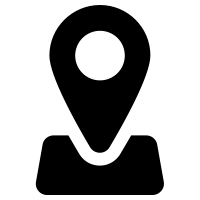 Camera dei Deputati, Roma
10 aprile 2024
 17.30
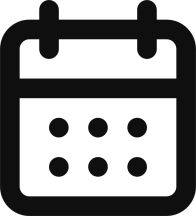 L’evento si svolgerà con la formula della tavola rotonda: dove le istituzioni governative , di pubblica sicurezza e sportive  discuteranno insieme agli esperti sul tema della sicurezza CBRN negli impianti sportivi
Il progetto è stato finanziato dall’European Union Security Fund – Police. Numero del Grant Agreement 101034226 - SAFE STADIUM – ISFP-2020-AG-CT-PROTECT
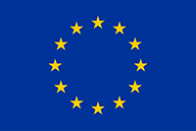